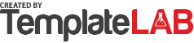 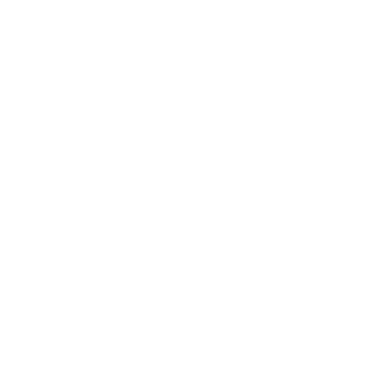 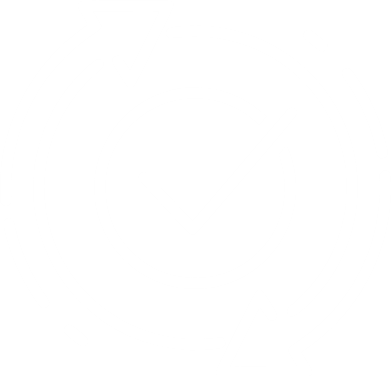 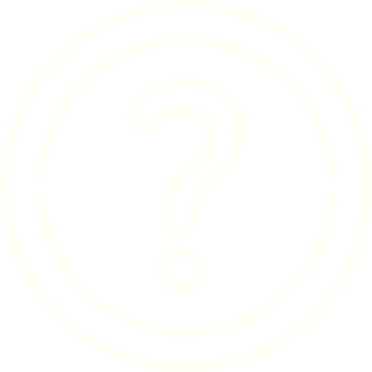 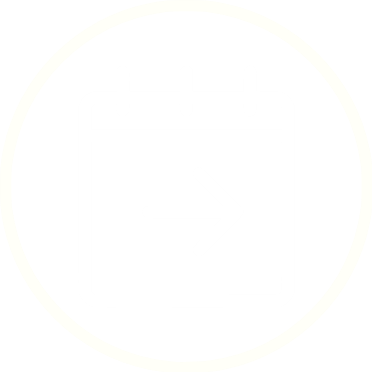 © TemplateLab.com